АЛЕКСЕЕВА ЕЛЕНА АНАТОЛЬЕВНА
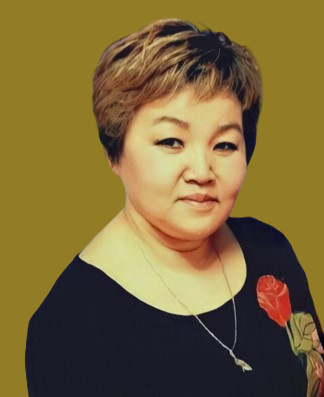 ВОСПИТАТЕЛЬ
Образование: Средне-специальное
Бурятский педагогический колледж №2, 1997 год.
Специальность : Воспитатель дошкольного учреждения
Квалификационная категория: высшая-2018г.
Педстаж: 27 лет
Награды
Курсы повышения квалификации
Курсы повышения квалификации
Курсы повышения квалификации